TAHIL TEKNOLOJİSİ
NİLGÜN BAŞAK TECER
ÖĞRETİM GÖREVLİSİ  
ANKARA ÜNİVERSİTESİ
KALECİK MESLEK YÜKSEKOKULU
E-posta: nbtecer@ankara.edu.tr
BULGUR üretimi
BULGUR

Tercihen Triticum durum cinsi buğdaylarının usulüne göre piGŞirilip kurutulması, kabuğu soyulduktan sonra kırılarak inceltilmesi ile elde edilen yarı hazır bir gıda maddesidir.
Bulgurun duyusal özellikleri

Bulgur kendine has renk, tat ve kokuda olmalı, 
AcılaŞmıŞ, ekŞimiŞ, kokuŞmuŞ, küflenmiŞ olmamalı, 
Yabancı bir tat ve koku ihtiva etmemeli, 
Bulgur taneleri sağlam bir örnek görünüŞ ve yapıda olmalı, 
Yabancı madde içermemelidir.
İŞLENİŞ Şekline göre pilavlık ve köftelik olmak üzere ikiye ayrılır. 

Pilavlık bulgurlar tane iriliğine göre; 
Pilavlık iri bulgur 
Pilavlık orta bulgur 
Pilavlık ince bulgur olmak üzere üçe ayrılır. 
Köftelik bulgurlar tane iriliğine göre; 
Köftelik iri bulgur 
Köftelik ince bulgur (çiğ köftelik) olmak üzere iki çeŞide ayrılır. 
Bulgurlar özelliklerine göre; 
Sade bulgur 
ÇeŞnili bulgur 
Esmer bulgur olmak üzere üç ÇeŞide ayrılır.
Bulgurun hammaddesi buğdaydır. Bulgur, tam buğdayın çabuk piŞen bir hâlidir ve temizlenmiŞ, kaynatılmıŞ ve kurutulmuŞ buğdaydan üretilmektedir. Tam taneler Şeklinde satılabildiği gibi, kabuğu soyulmuŞ, talebe göre kırılarak parçalar hâline getirilmiŞ Şekliyle de yiyeceklerde kullanılabilmektedir. 
Ülkemizde bulgur yapımında durum buğdayları üstün tutulmaktadır. Bu buğday sert bir buğday türüdür ve bulgurun parlak yapılı olmasını sağlar.
Bulgur yapmaya elveriŞli baŞlıca durum çeŞitleri; Şahman, karakılçık, kundura, çakmak 79 vb. dir. Ayrıca bu buğdaylarda dönmeli dane miktarının az olmasına önem gösterilmelidir.
Durum buğdayı bulunamadığı takdirde ekmeklik buğdaylarda bulgur yapımında kullanılabilir. Ancak buğdayın sert, ekmeklik buğday olması ve beyaz renkli olması önemlidir.
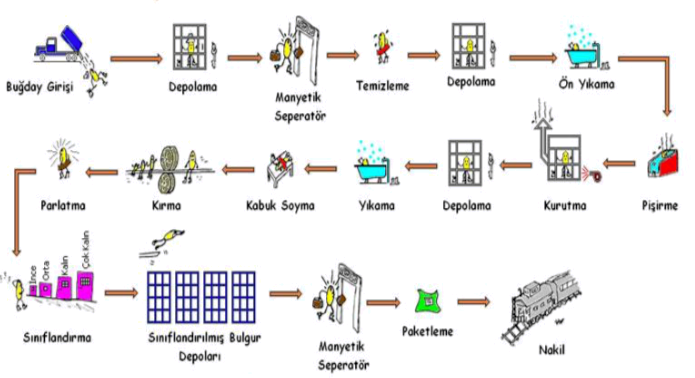 BULGUR ÜRETİM AŞAMALARI
BULGUR ÜRETİM AŞAMALARI
TEMİZLEME
ÖN YIKAMA
PİŞİRME
KURUTMA 
YIKAMA
KABUK SOYMA
KIRMA
PARLATMA
TEŞEKKÜRLER…